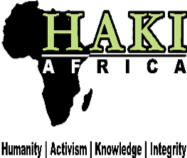 Human Rights Based Approach to Preventing and Countering Violent Extremism
Hussein KhalidHAKI Africa
Introduction to Human Rights
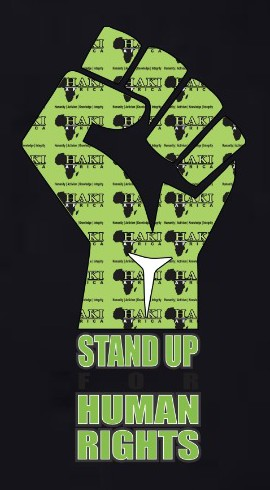 Human rights are entitlements owed to each person by virtue of being persons and part of mankind
Human rights apply to all irrespective of their physical, ethnic, religious or political background
Human rights are inalienable, universal, interdependent and inter related
Constitution of Kenya provides in article 19 (2) that “The purpose of recognising and protecting human rights and fundamental freedoms is to preserve the dignity of individuals and communities and to promote social justice and the realisation of the potential of all human beings”.
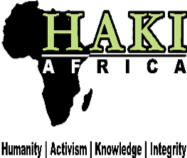 Introduction to Human Rights Based Approach
Human rights based approach is the practise of mainstreaming human rights in an action, system or process.
It recognizes that human rights are an integral part of the citizenry and seeks to inculcate freedoms and liberties in day to day activities of society.
The approach recognizes that society is incomplete when human rights are not factored in people’s lives.
Human rights based approach recognises that the most basic and fundamental link between duty bearers and right holders is the promotion, protection and advancement of human rights.
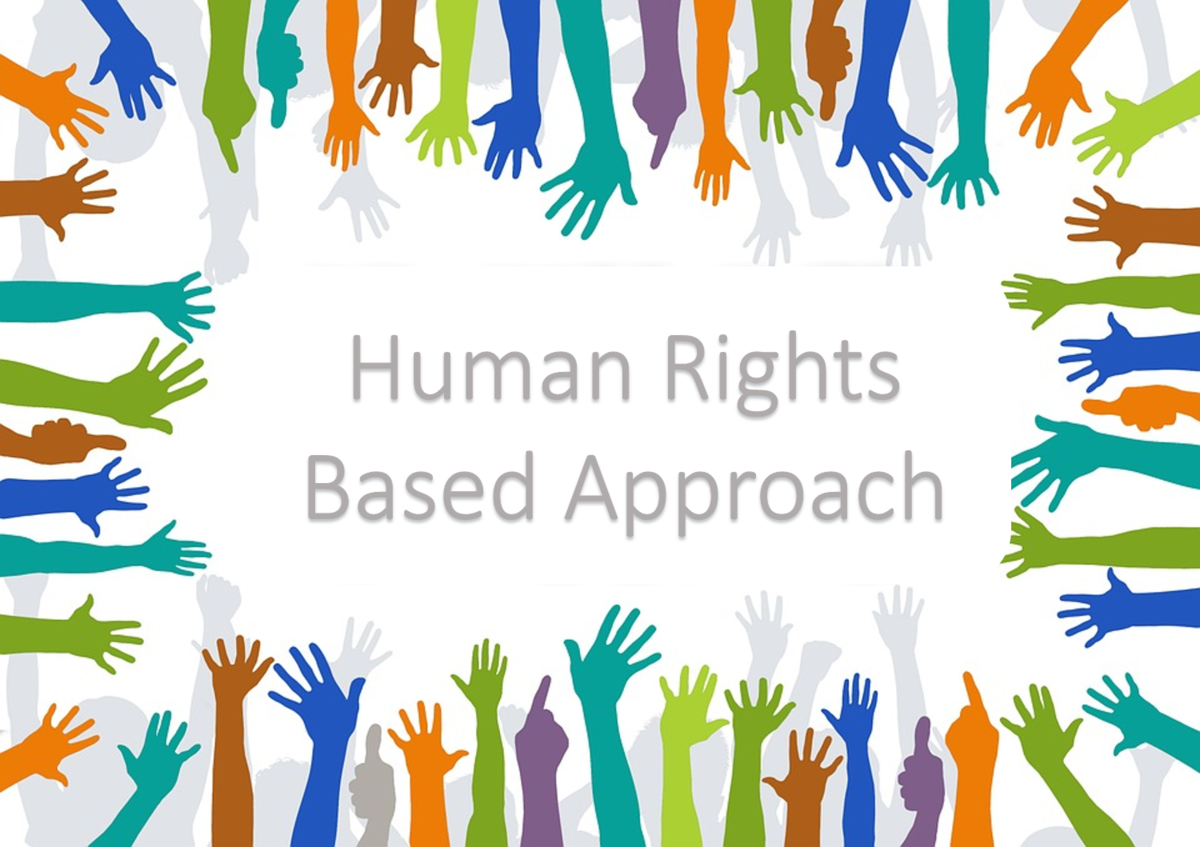 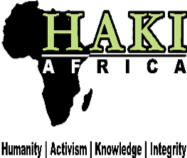 Human Rights Violations in Kenya
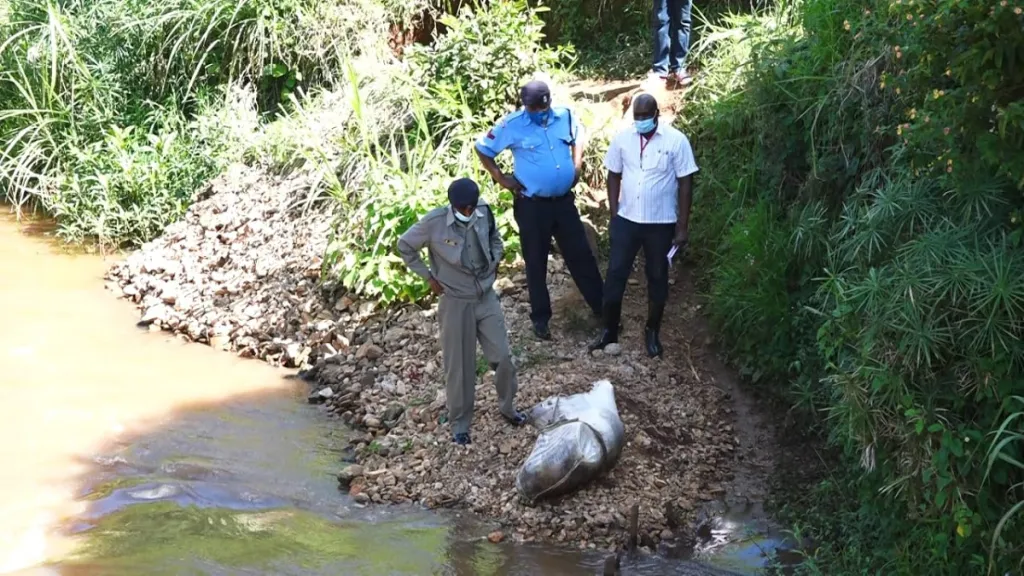 Despite having a strong bill of rights, Kenya, like many other African countries is struggling with violations.
In February 2022, 25 bodies were discovered in River Yala in Siaya County
In September 2021, 13 bodies were discovered in Tana River tied to huge stones
In 2021, Kenya recorded the highest numbers of enforced disappearances in the country
Sexual and gender based violence remain rampant in various parts of the country
Defilement, sodomy, child labour are still reported in high numbers
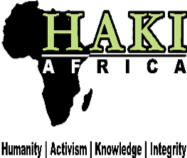 Objectives of the Human Rights Based Approach
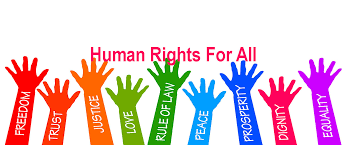 A human rights based approach is about empowering people to know and claim their rights and increasing the ability and accountability of individuals and institutions who are responsible for respecting, protecting and fulfilling rights.
The objectives of the approach are twofold:
To empower right-holders to claim and exercise their rights - Rights-holders are individuals or social groups that have particular entitlements in relation to duty-bearers.
To strengthen capacity of duty-bearers who have the obligation to respect, protect, promote, and fulfil human rights - Duty-bearers are state or non-state actors, that have the obligation to respect, protect, promote, and fulfil human rights of rights-holders.
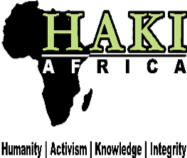 Principles of the Human Rights Based Approach
The HRBA is underpinned by five key human rights principles, also known as PANEL: Participation, Accountability, Non-discrimination and Equality, Empowerment and Legality.
Participation – everyone is entitled to active participation in decision-making processes which affect the enjoyment of their rights.
Accountability – duty-bearers are held accountable for failing to fulfil their obligations towards rights-holders. There should be effective remedies in place when human rights breaches occur.
Non-discrimination and equality – all individuals are entitled to their rights without discrimination of any kind. All types of discrimination should be prohibited, prevented and eliminated.
Empowerment – everyone is entitled to claim and exercise their rights. Individuals and communities need to understand their rights and participate in the development of policies which affect their lives.
Legality – approaches should be in line with the legal rights set out in domestic and international laws.
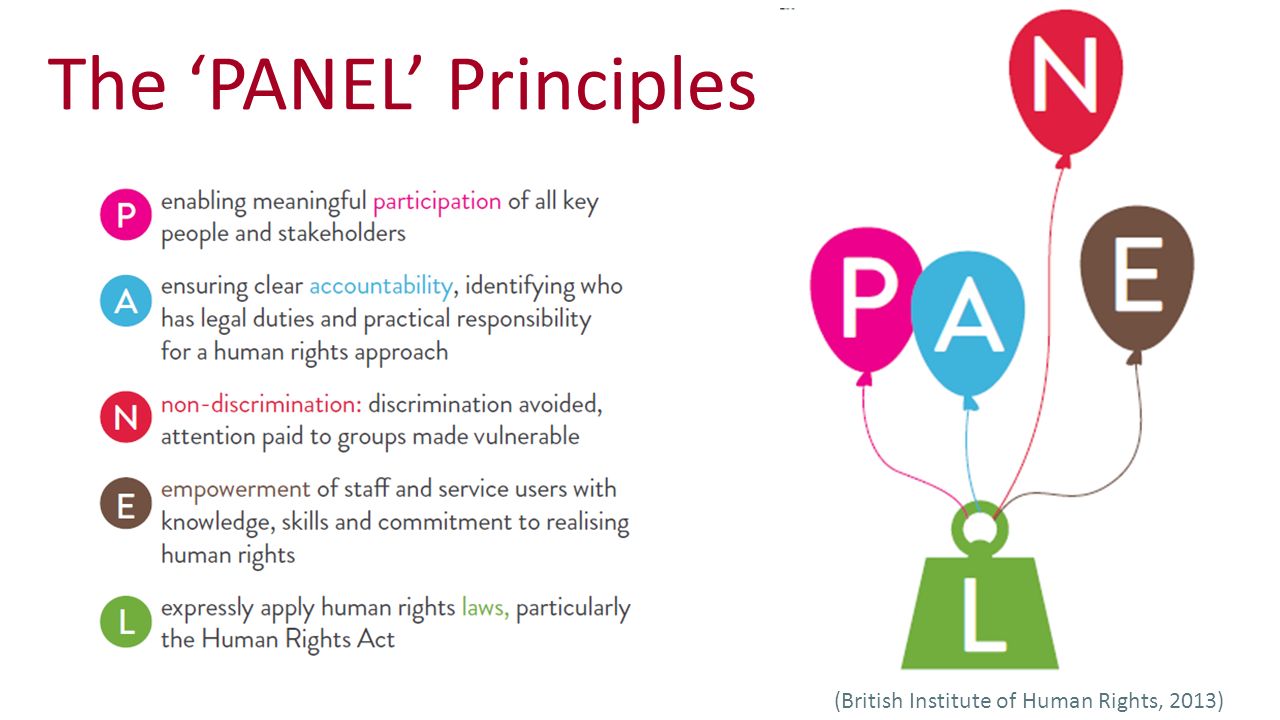 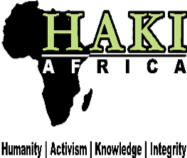 HRBA in Preventing and Countering Crime and Violent Extremism (PCCVE)
PCCVE is the soft power of countering crime and violent extremism and seeks to engage communities in building resilience against crime and radicalization.
HRBA to PCCVE seeks to ensure international human rights standards are observed in addressing crime and violent extremism.
HRBA in PCCVE recognizes that human rights violations are a trigger and push factor to crime and violent extremism.
Applying HRBA in PCCVE is in itself a form of decriminalization and deradicalistion.
It responds to the global call to ensure security operations do not violate human rights but respects and upholds them.
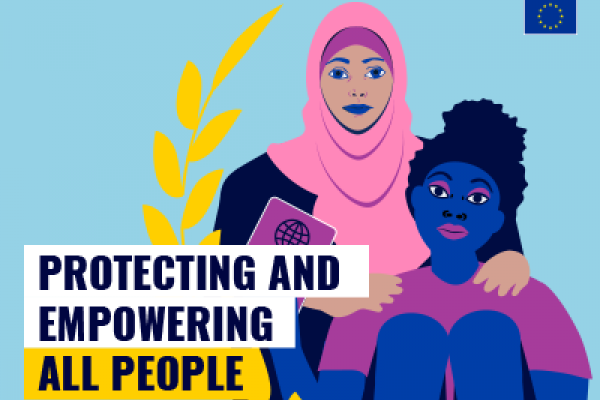 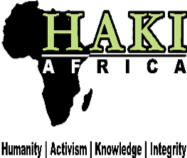 HRBA in PCVE in Mombasa County: Group Work
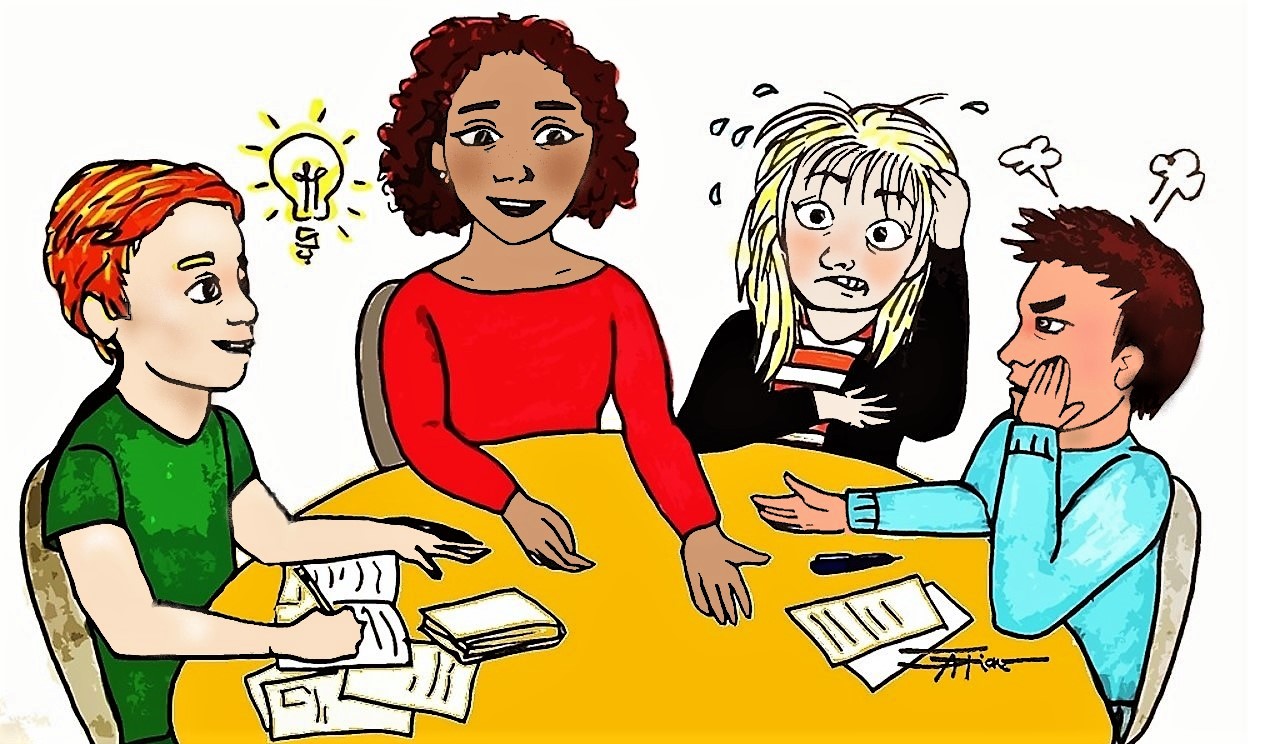 Ensure participants have understood the human rights based approach to PCCVE model
Divide participants into 5 groups (PANEL)
Each group to discuss application of one of the 5 (PANEL) principle by giving at least 3 examples
The groups to present their actions in plenary for discussion
Participants agree on 1 action for each principle (PANEL) as best practices
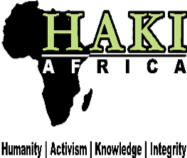 END
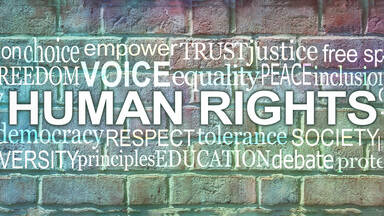 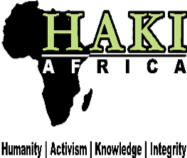